Switching period with and without a gap provided by the NW
Single-TAG and dual-TAG

Ericsson
RAN4#110bis
The switching period
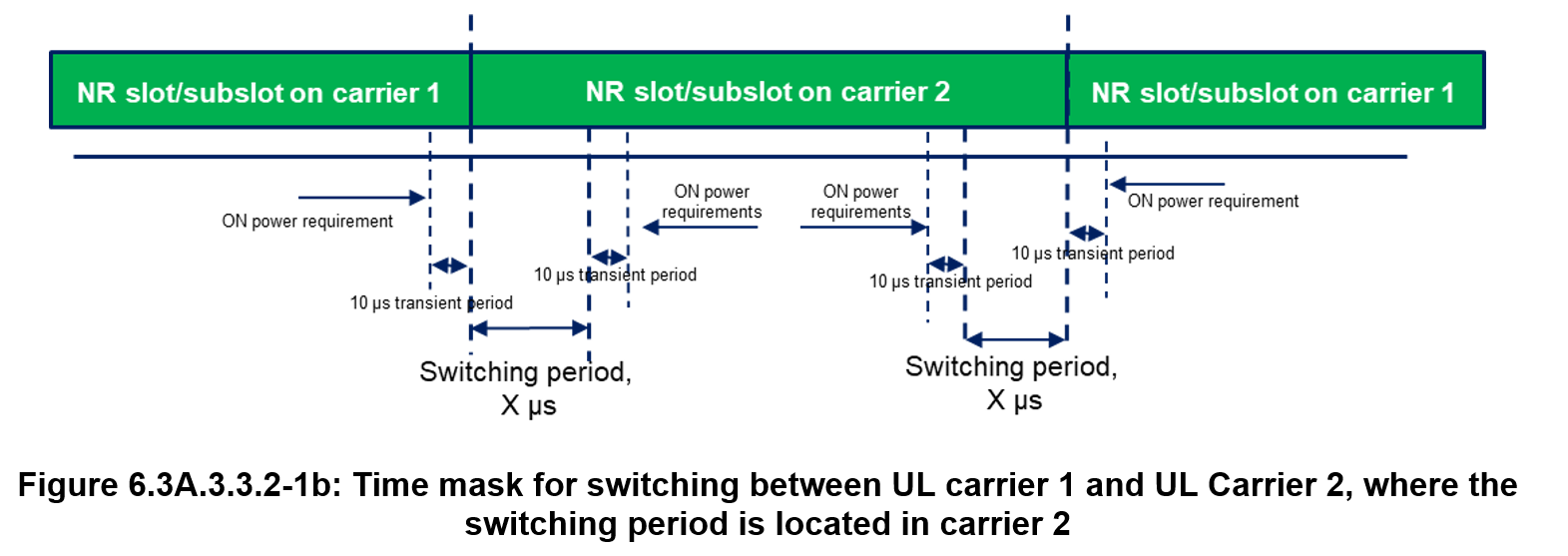 The starting time T0
Reply from RAN1 (R4-2311029)
Gap provided by NW (T0 starting time from scheduling perspective and actual UL transmission)
When gNB provides sufficient time between the end of the UL transmission on the switch-from carrier and the start of the UL transmission on the switch-to carrier, in RAN4 understanding, the T0 is the starting time for an uplink transmission on the switched-to carrier from network scheduling perspective and the starting time of actual uplink transmission from UE perspective. 
Gap not provided by NW
When gNB does not provide sufficient time between the end of the UL transmission on the switch-from carrier and the start of the UL transmission on the switch-to carrier, and the switching period is located at the switch-to carrier according to the RRC signalling uplinkTxSwitchingPeriodLocation, UE may omit uplink transmission on certain symbol(s) on the switch-to carrier. From RAN1 perspective, T0 is the starting time of uplink transmission from network scheduling perspective.
Gap not provided by the NW
Switching period configured on carrier 2, transmissions can start after T0, from 38.101-1
The UE may omit uplink transmission on OFDM symbols that partially or fully overlap with the configured switching period for any timing advance difference.
T0
2T→1T
carrier 2
Symbols omitted
T0
1T→2T
X µs
Single TAG
carrier 1
carrier 1
T0
carrier 2
1T→2T
X µs
X µs
Dual TAG
carrier 1
carrier 1
T0
Gap provided by the NW
Sufficient time provided by NW before T0 such that the following does not occur, from 38.101-1
-simultaneous transmission on two antenna ports on one uplink carrier on one band, and any transmission on another uplink carrier on another band
- transmission of any of the carriers for a duration of at least the uplink switching gap indicated by UE capability
T0
2T→1T
carrier 2
Single TAG
T0
1T→2T
X µs
carrier 1
carrier 1
X + RTD µs
(# symbols)
T0
carrier 2
Gap length in practice: X + MRTD µs in # symbols
1T→2T
X µs
Dual TAG
carrier 1
carrier 1
X µs
T0